WKC new logo.png[22/09/2017  15:19:17]
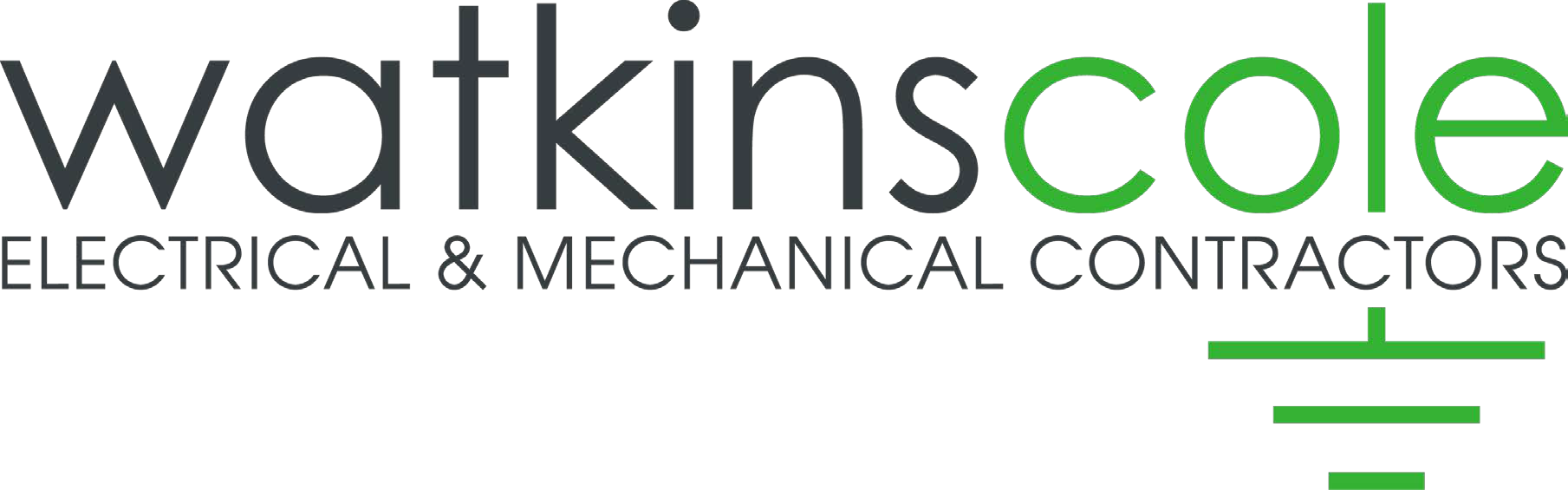 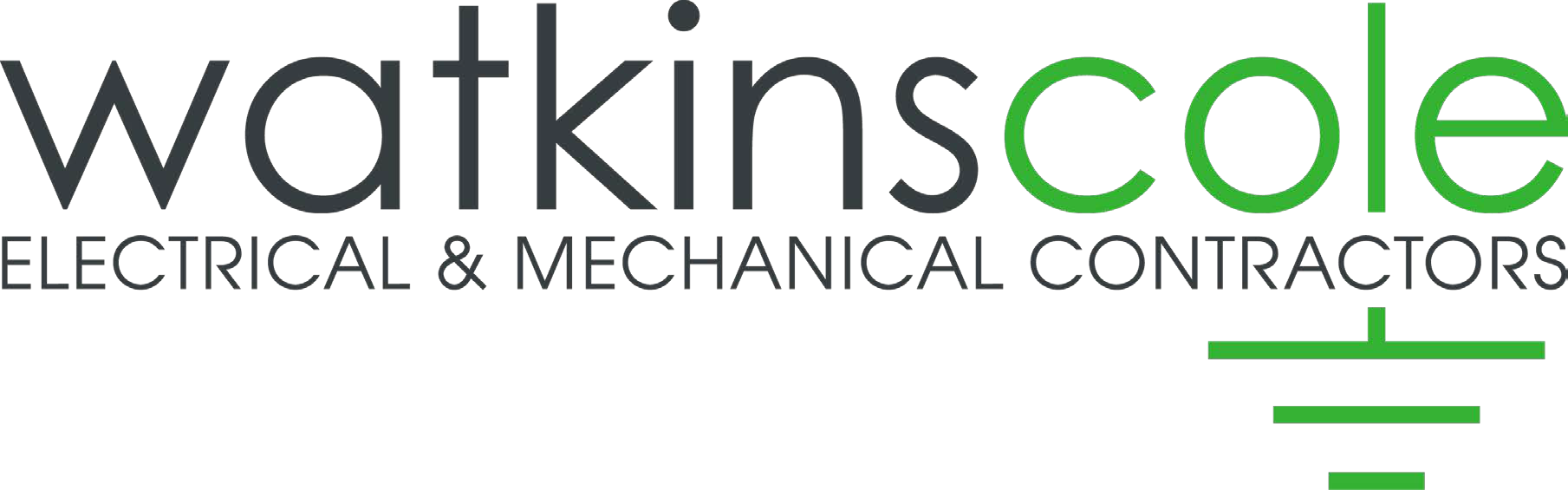 LEAD MANAGEMENT TEAM 


	PAUL COLE   	  	DIRECTOR

	GLEN WATKINS   	DIRECTOR

	KEITH GLENNISTER 	NON-EXECUTIVE DIRECTOR
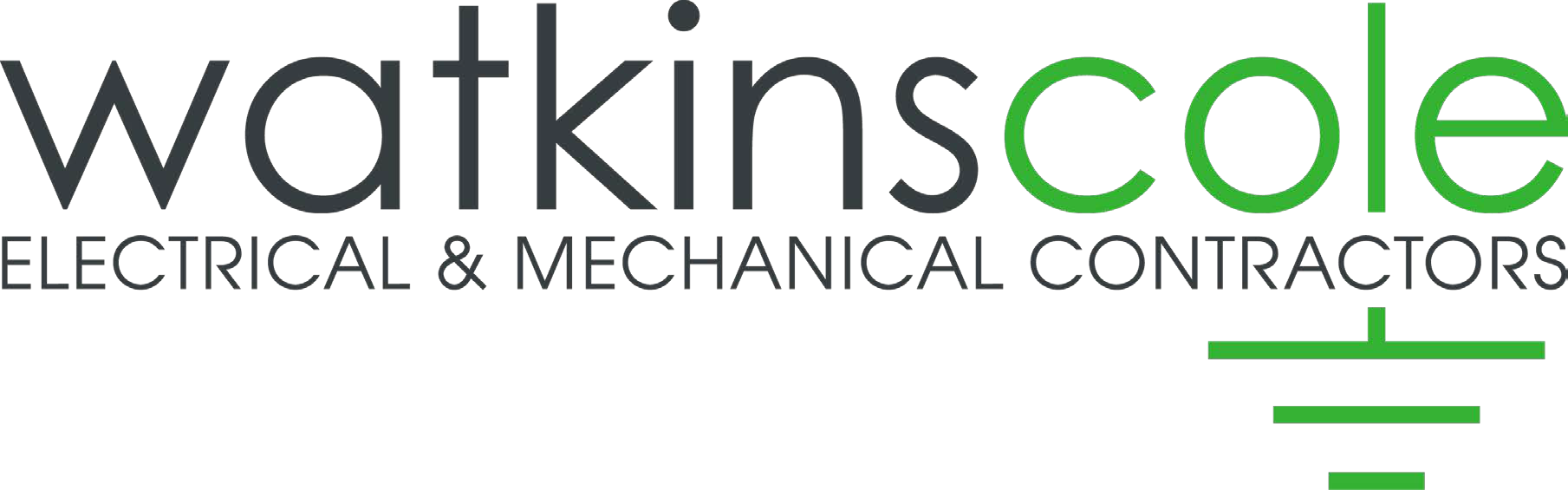 Watkinscole Ltd was founded into 2010 by Glen Watkins and Paul Cole

Over 50 years of combined industry knowledge and experience

Continual growth over the period of 33% per annum with healthy profit margins

Purchased new office premises in January 2017 

Team of 15 full time installation engineers, 4 project managers, an in-house electrical engineer and a full time office manager

Fleet of vehicles
TOP CLIENTS
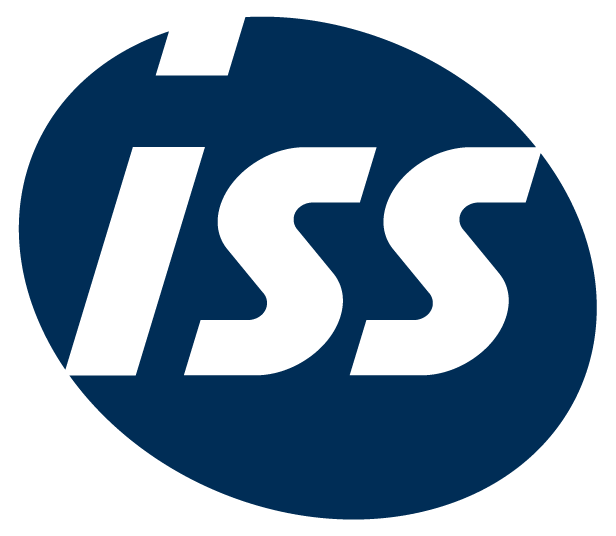 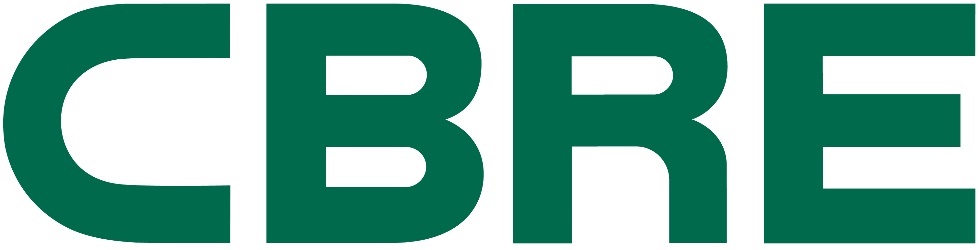 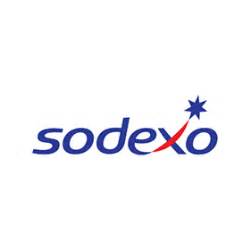 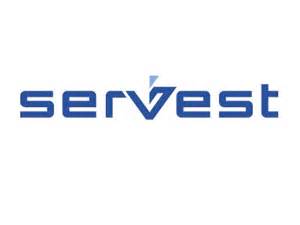 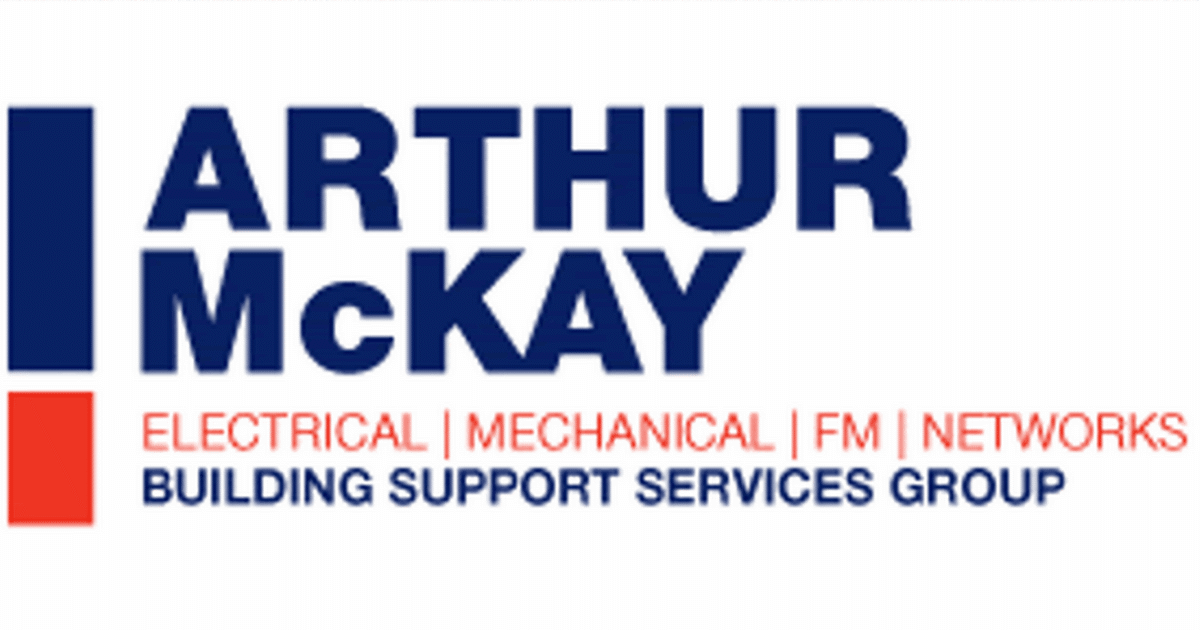 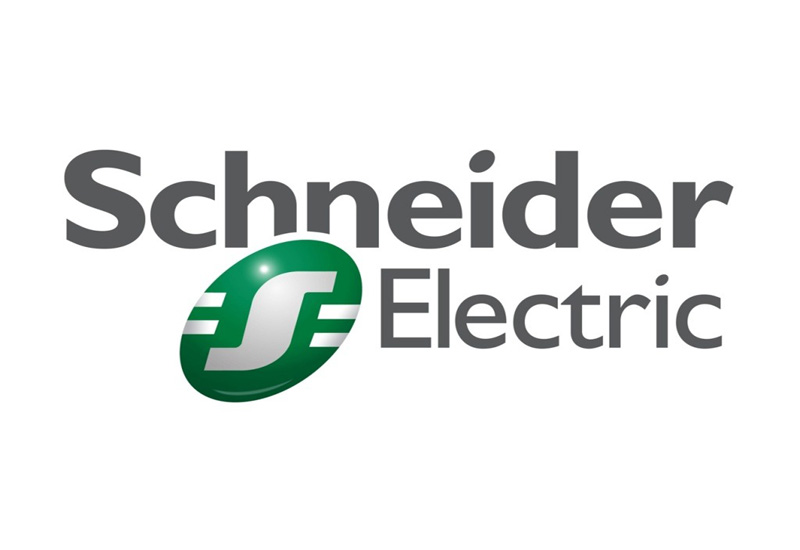 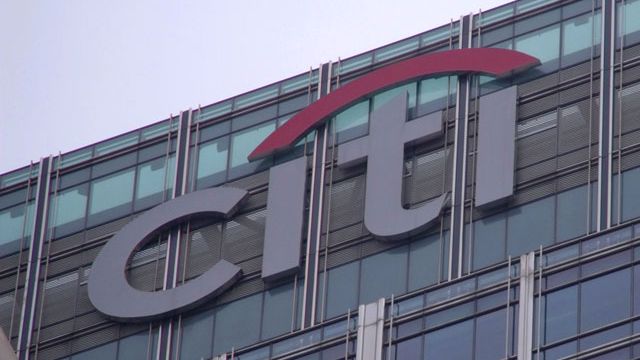 All works were completed within the timeframe with a flawless delivery
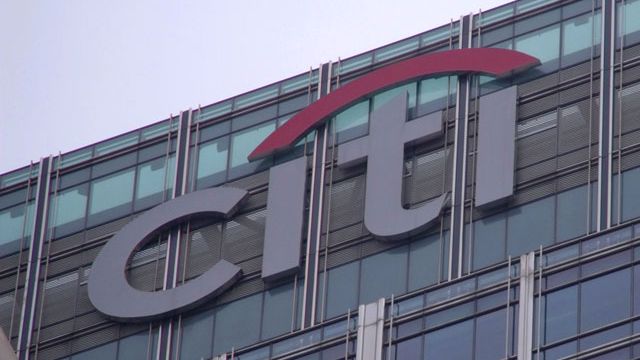 These works were completed within the timeframe with a flawless delivery
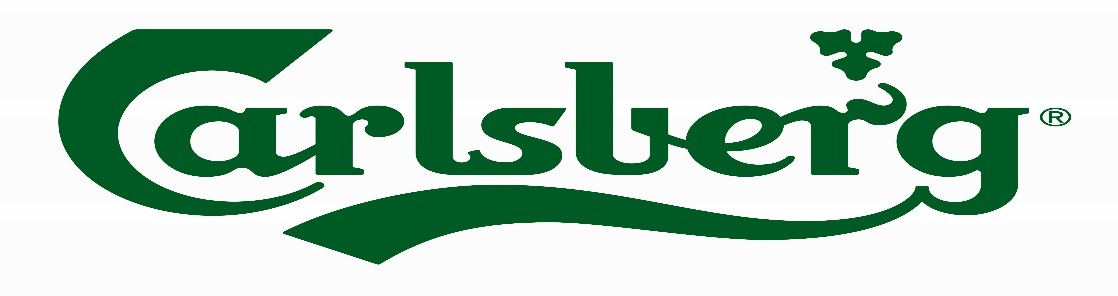 Probably the best….!
These works were completed within the timeframe and fault free
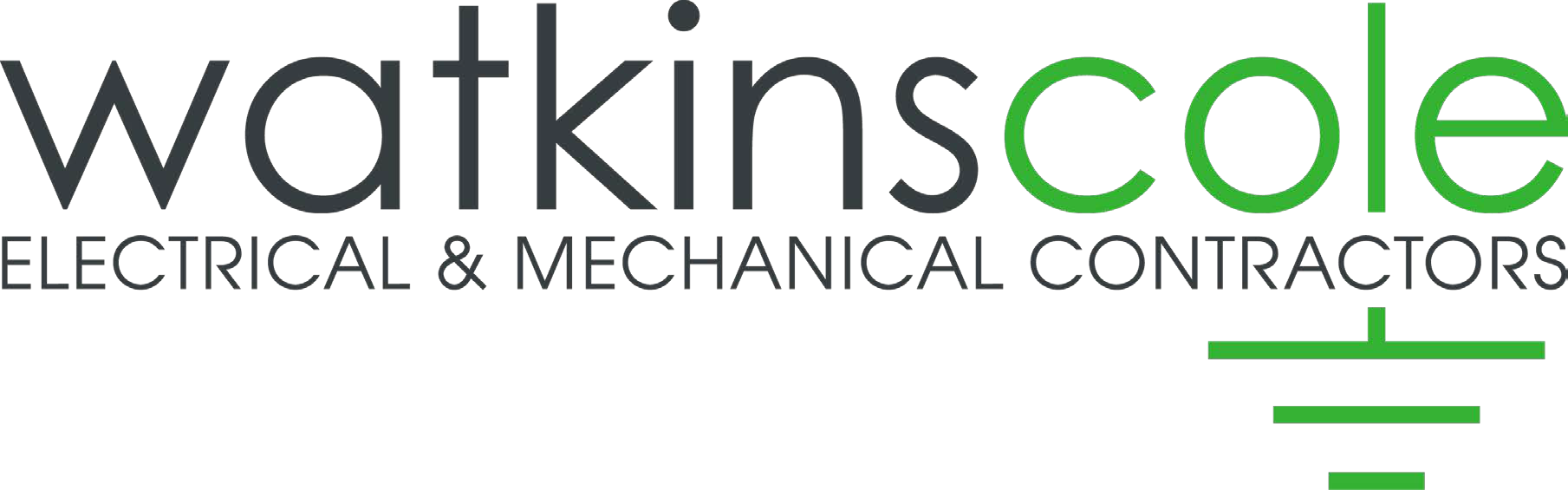 FINANCIAL PROFILE

      Annual Turnover 

2015	£750,000
2016	£900,000
2017	£1.2m
2018 	On target for predicted turnover of £1.6m
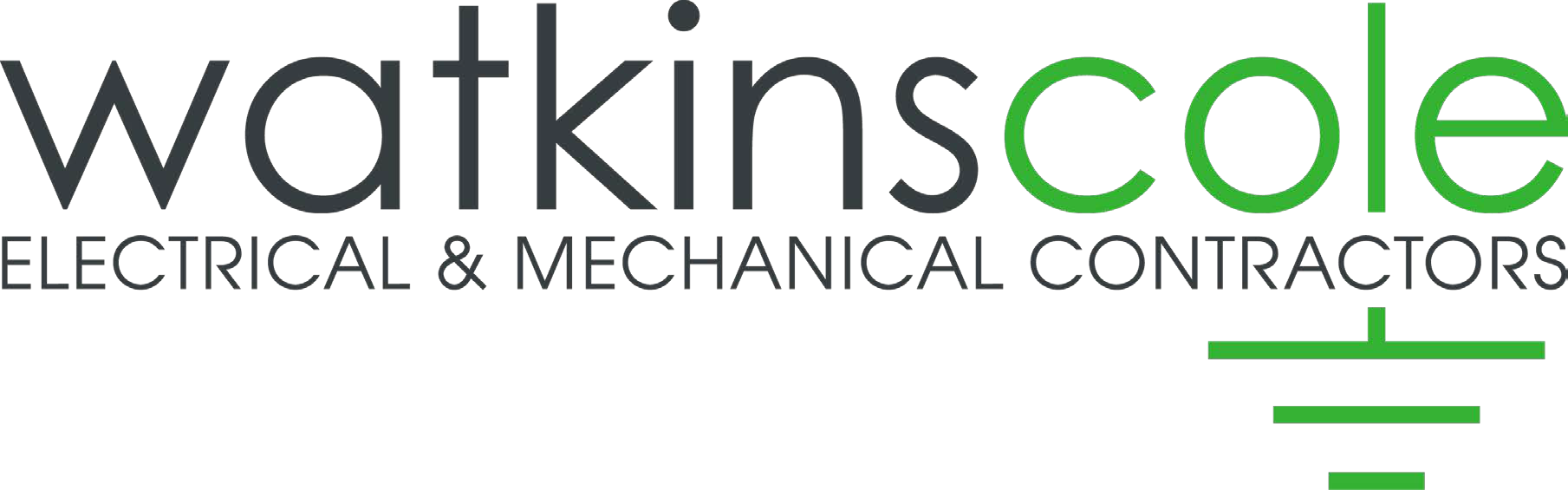 PHILOSOPHY 
Our staff  are our most valuable resource, they  have helped to create  Watkinscole into the company it has become.  A constant focus on improving job performance and maintain high levels of motivation and loyalty.  

        Standards Include:
Recruitment 
Staff Appraisals and Reviews
Motivation and Loyalty 
Staff Relations 
Talent Management
Managing Sickness and Absenteeism
Reporting and Monitoring
Training and Development  (e.g.  SSSTS, SMSTS, PASMA, IPAF)
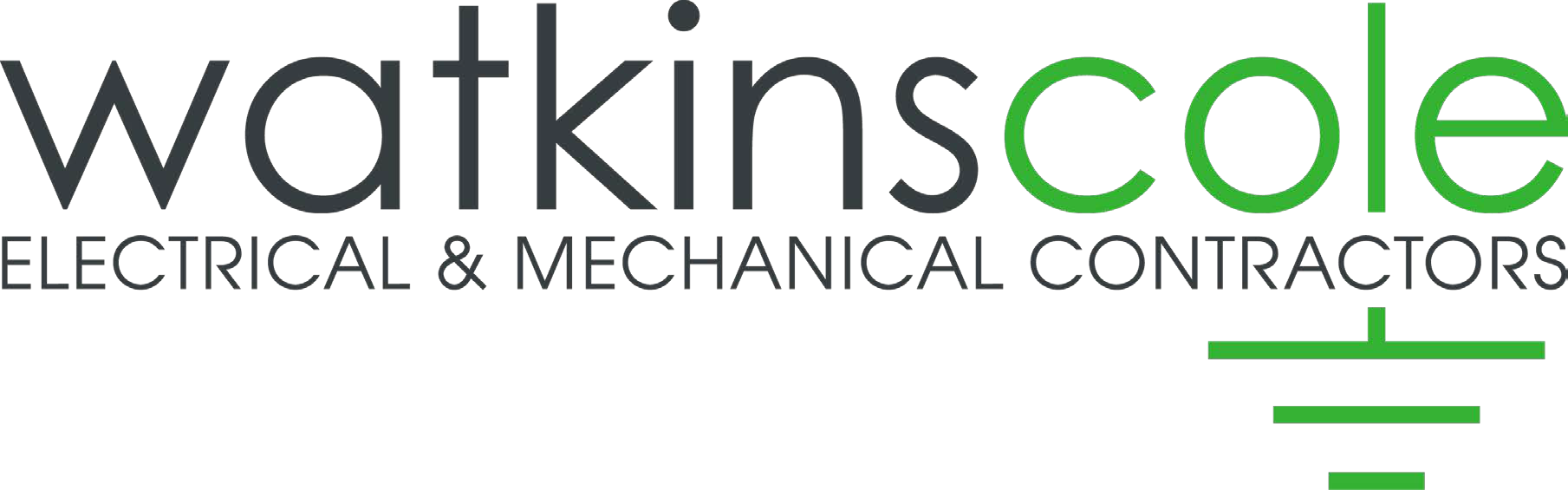 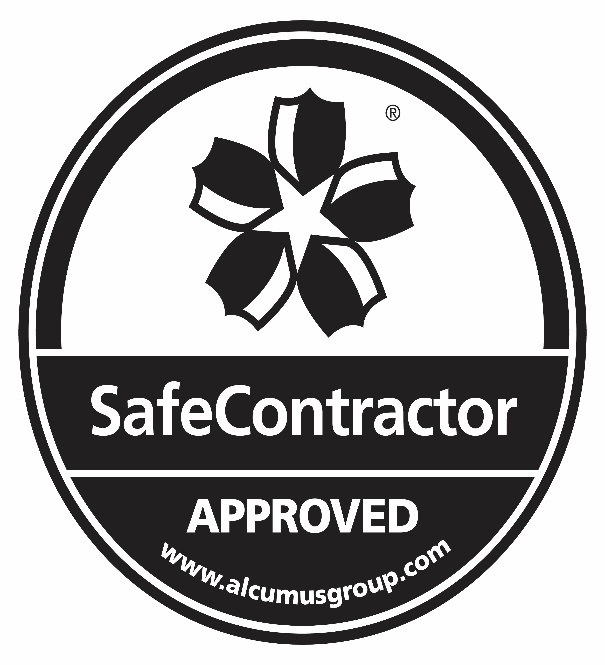 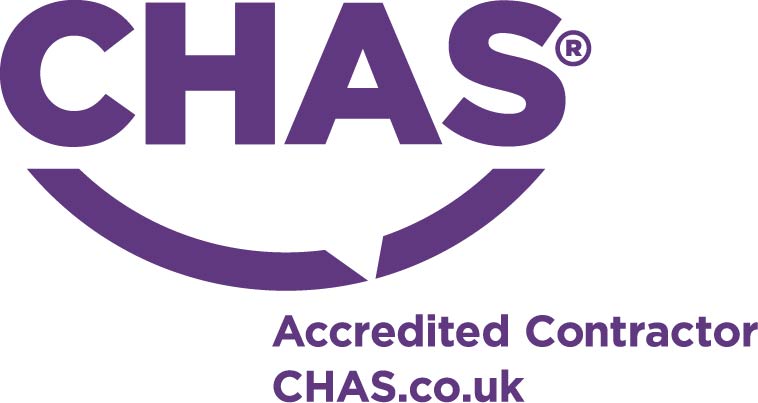 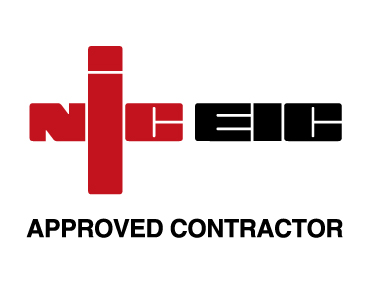 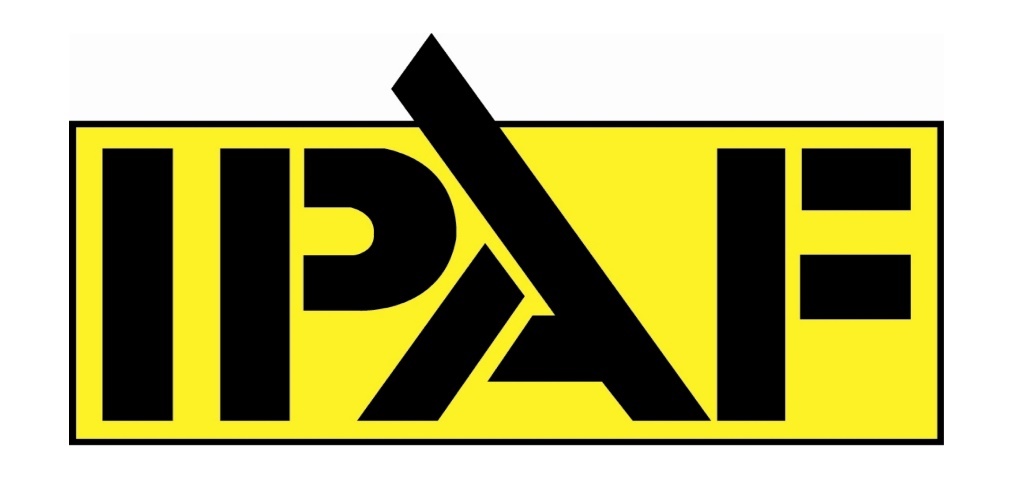